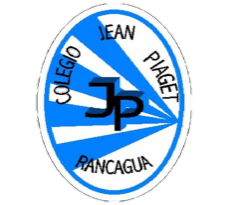 Colegio Jean Piaget
«Mi escuela, un lugar para aprender y crecer en un ambiente saludable»
PLANIFICACIÓN  CLASES VIRTUALESSEMANA N° 20FECHA : 12- agosto-2020
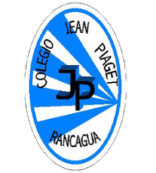 Reglas para una buena clase
Puntualidad
Tener materiales solicitados
Ser respetuoso con el profesor y sus compañeros
Mantener micrófono apagado y cámara encendida(solo si el alumno quiere)
Dudas o consultas a través del chat
Estar atento a la clase online
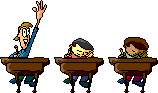 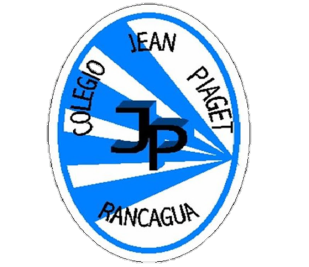 InicioActivación Conocimientos Previos
RECORDEMOS
¿Qué alimentos consumimos a diario? 

 ¿Qué se sobre las texturas?
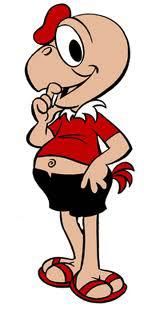 ENVASES DE ALIMENTOS¿Qué son?
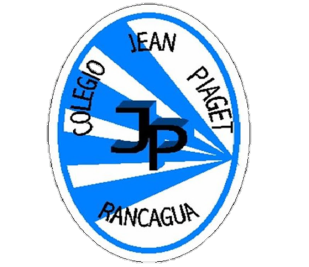 Los envases de alimentos se definen, como aquellos elementos destinados a contener productos que servirán de comida o alimento al ser humano. Las principales características son la de ofrecer protección, resistencia a su manipulación y dar respuesta a necesidades de protección físicas, químicas o biológicas
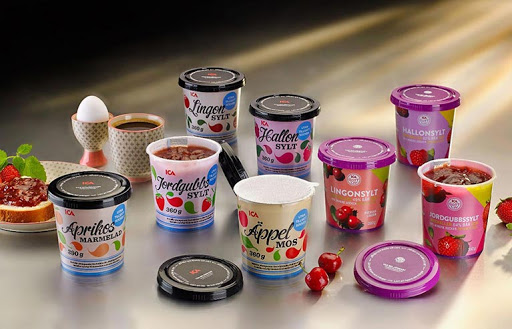 EJEMPLOS
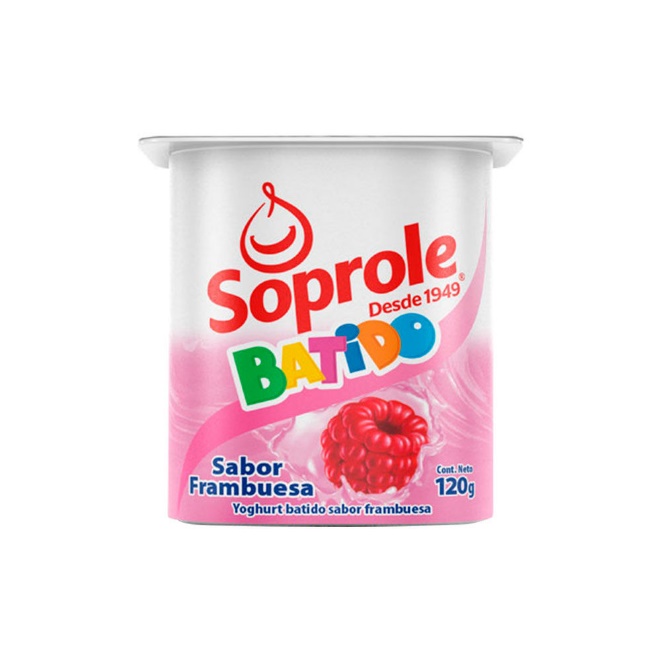 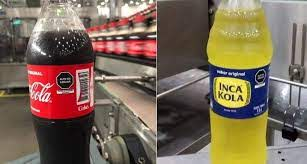 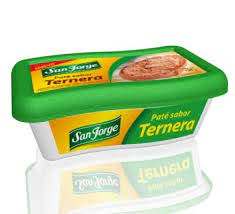 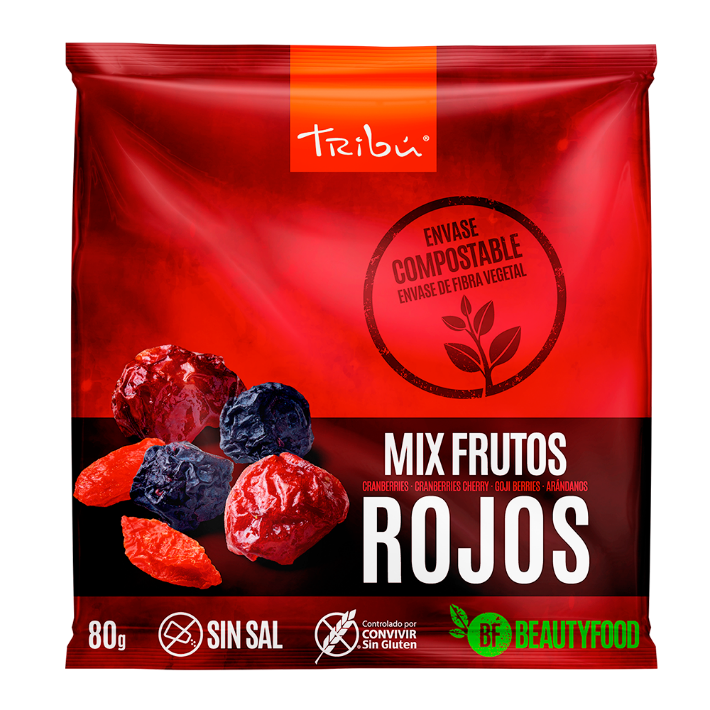 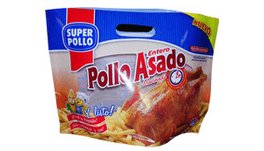 ACTIVIDAD
1.- Observar y manipular envases de diferentes tipos de alimentos, productos de aseo, cotillón u otros y comentan sus características en relación con materiales, función, color, forma, textura etiquetas, marcas e imágenes que aparecen en ellos. 
2.- Seleccionan un producto para crearle un envase y lo diseñan, considerando: 
› tipo de producto (líquido, sólido, frágil, otros) 
› tamaño del producto 
› forma del producto 
› marca o logotipo 
› imágenes y texto 
3.- Realizar afiche del envase y su etiquetado a elección.
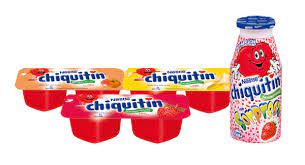 PAUTA DE EVALUACIÓN
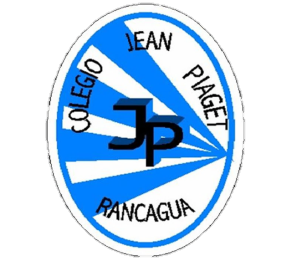 TICKET DE SALIDA
ASIGNATURA Artes Visuales
SEMANA 20
CIERRE
Nombre: _______________________________________
1) ¿Qué innovaciones o diseño realizaste en tu envase ?

2) ¿Tu envase genera alguna utilidad para el medio ambiente ?

3) ¿Tu envase genera alguna utilidad para el medio ambiente ?
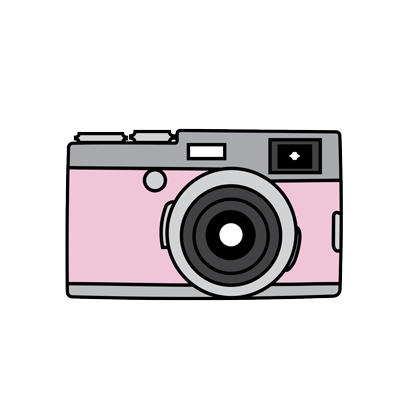 Enviar fotografía de este ticket de salida al: 
Correo: Alicia.cuellar@jean-Piaget.cl